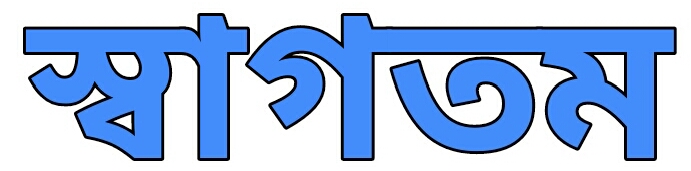 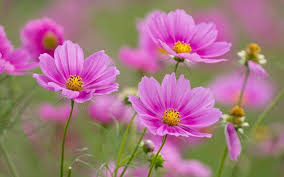 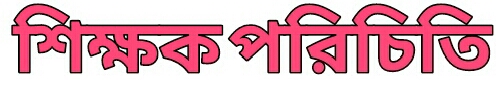 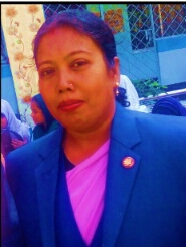 মিতালী সরকার
              সহঃশিক্ষক(হিন্দু ধর্ম)
শিবগঞ্জ পাইলট বালিকা উচ্চ বিদ্যালয়
শিবগঞ্জ, বগুড়া
Mobail:01712338244
Email: mspghs@gmail.com
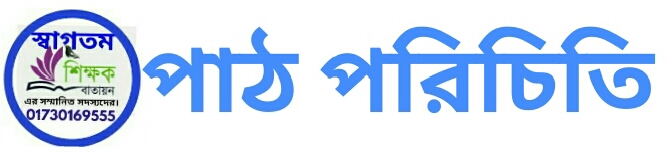 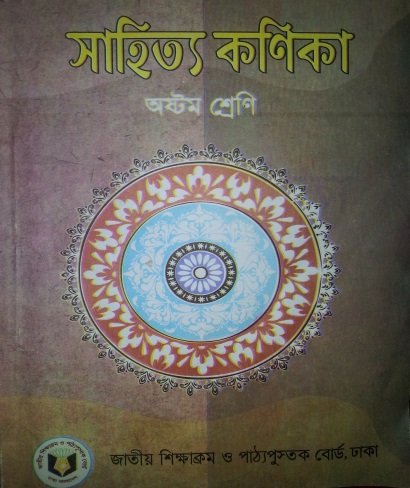 শ্রেণিঃ অষ্টম 
বিষয়ঃ সাহিত্য কণিকা  
বিশেষ পাঠঃ পদ্য   
সময়ঃ 5০ মিনিট 
তারিখঃ 31/৫/২০২০
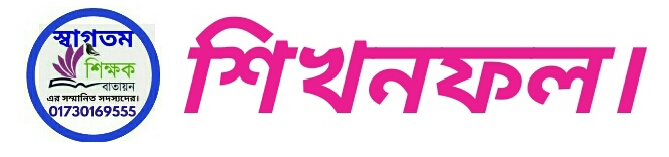 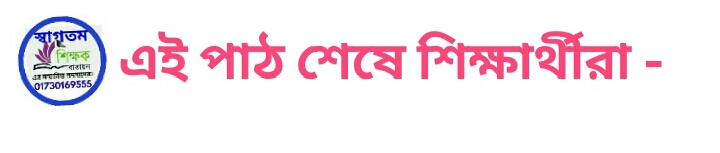 কবি পরিচিতি সঠিক ভাবে বলতে পারবে।
কবিতাটি সঠিক উচ্চারণে পড়তে পারবে এবং অর্থ বলতে পারবে।
 কঠিন শব্দের অর্থ বলতে পারবে।
 কবিতাটির মূল ভাব ব্যাখ্যা করতে পারবে।
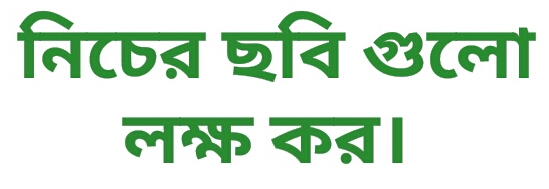 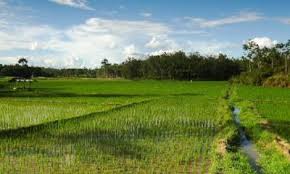 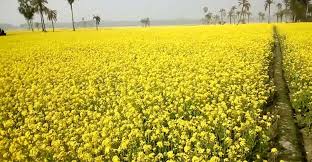 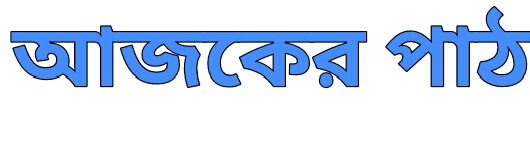 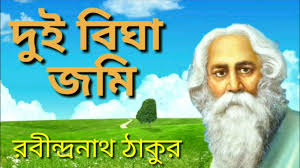 কবি পরিচিতি
জন্ম:১৮৬১ খ্রিষ্টাব্দের কলকাতার জোড়াসাঁকোর ঠাকুর পরিবারে।
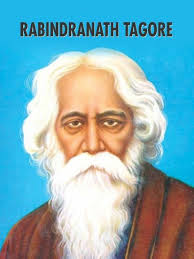 সাহিত্য সাধনা : তিনি কবিতা, সংগীত,ছোট গল্প,নাটক, উপন্যাস্‌, প্রবন্ধ, ভ্রমন কাহিনী, রম্যরচনা ইত্যাদি সাহিত্যের প্রতিটি ক্ষেত্রেই তাঁর পদচারনা ছিল স্বচ্ছন্দ, উজ্জ্বল।
জীবনাবসান:১৯৪১ সালের ৭ই আগস্ট কলকাতায় মৃত্যু বরণ করেন
রবীন্দ্রনাথ ঠাকুর
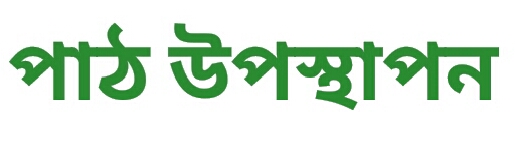 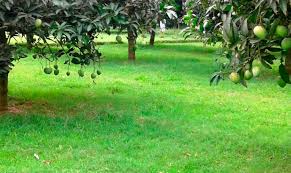 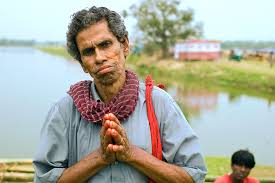 হেনকালে হায় যমদূত প্রায় কোথা হতে এলো মালি,
ঝুঁটি-বাঁধা উড়ে সপ্তম সুরে পারিতে লাগিল গালি।
কহিলাম তবে,আমিত নিরবে দিয়েছি আমার সব-
দুটি ফল তার করি অধিকার,এত তারি কলরব!
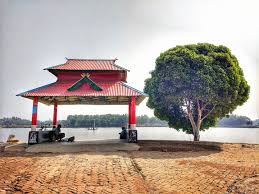 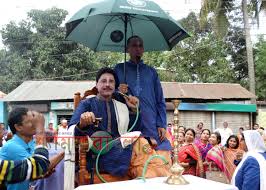 চিনিল না মোরে ,নিয়ে গেল ধরে কাঁধে তুলি লাঠিগাছ 
বাবু ছিপ হাতে পরিষদ সাথে ধরিতে ছিলেন মাছ। 
শুনি বিবরন ক্রোধে তিনি কন, মারিয়া করিব খুন।
বাবু যত বলে পরিষদ দলে বয়লে তার শতগুণ।
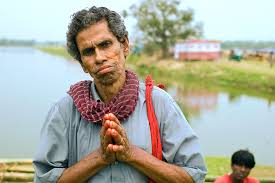 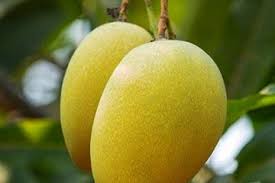 আমি কহিলাম , শুধু দুটি আম ভিখ মাগি মহাশয়।
বাবু কহে হেসে বেটা শাধুবেশে পাকা চোর অতিশয়।
 আমি শুনে হাসি আঁখিজলে ভাসি, এই ছিল মোর ঘটে- 
তুমি মহারাজ সাধু হলে আজ, আমি আজ চোর বটে ।
শব্দার্থ
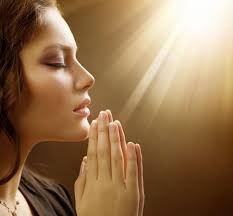 নমস্কার
নমো নমো নম
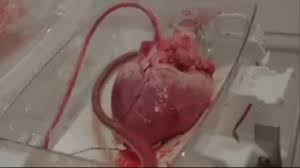 হ্রদয়
হিয়া
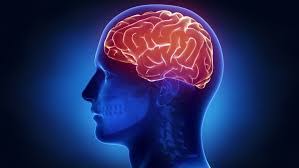 ঘটে
মাথার মগজে
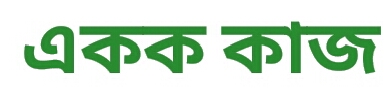 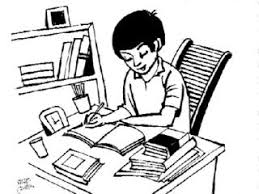 ‘রাজার হস্ত করে সমস্ত কাঙ্গালের ধন চুরি’-বলতে কী বোঝানো হয়েছে?
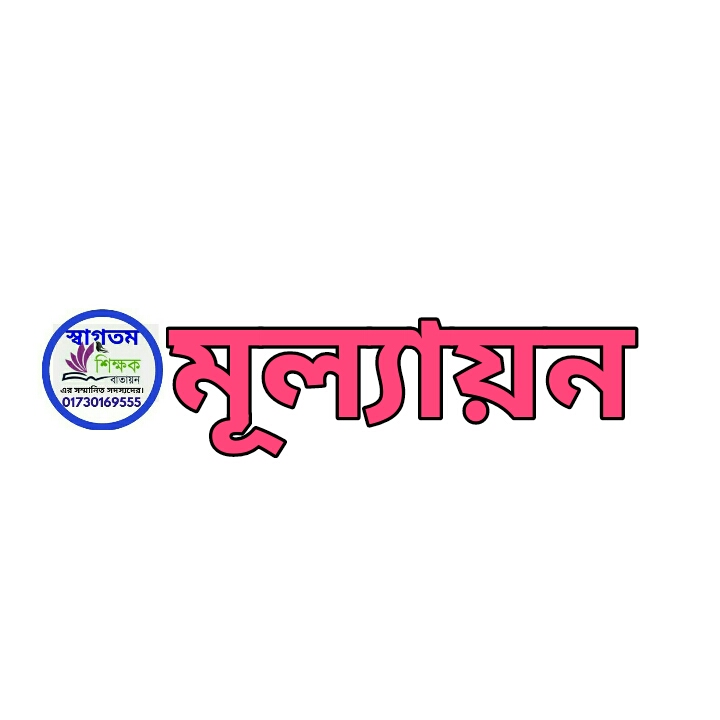 ১। পরিষদ শব্দের অর্থ কী ? 
২। ‘দুই বিঘা জিমি’ কী ধরনের কবিতা ?
৩। রবীন্দ্রনাথ  ঠাকুর কতো সালে নোবেল পুরস্কার লাভ করেন?
৪। সপ্তম সুরে শব্দের অর্থ কী ?
৫। উপেনের কেন তার জমিকে নিলাজ কূলটা বলেছে?
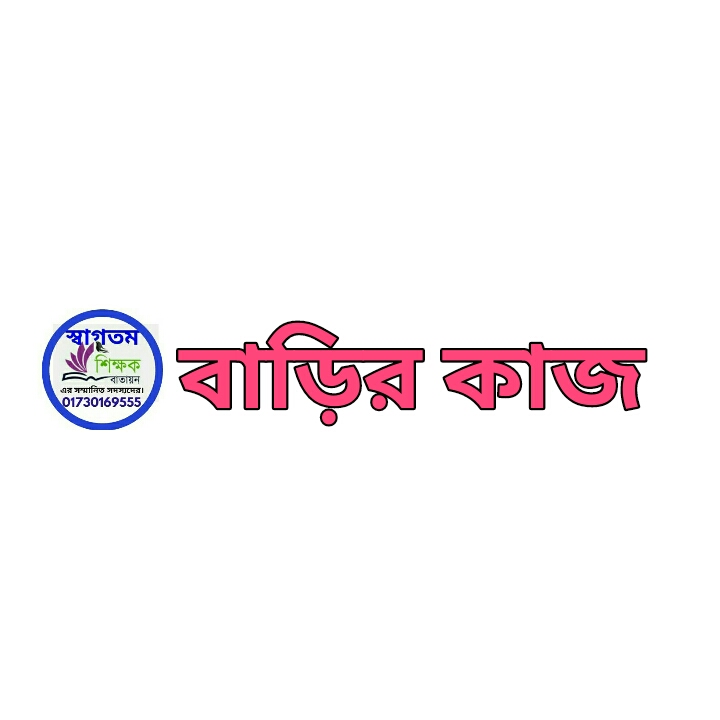 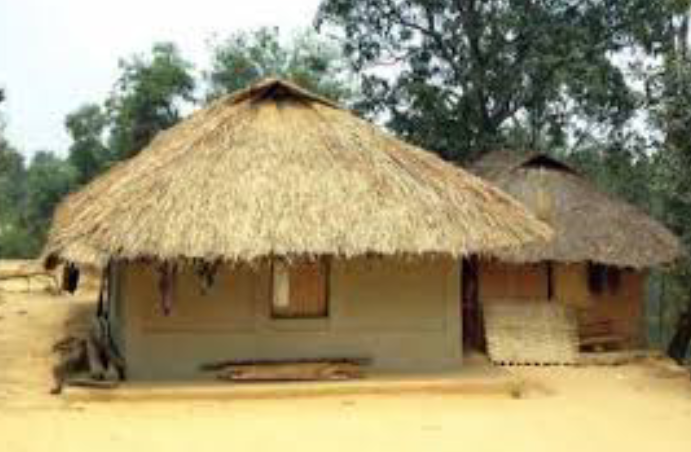 গ্রাম বাংলার প্রকৃতি কবি জীবনানন্দ দাসকে আকৃষ্ট করেছে –কবিতার আলোকে তোমার মতামত দাও।
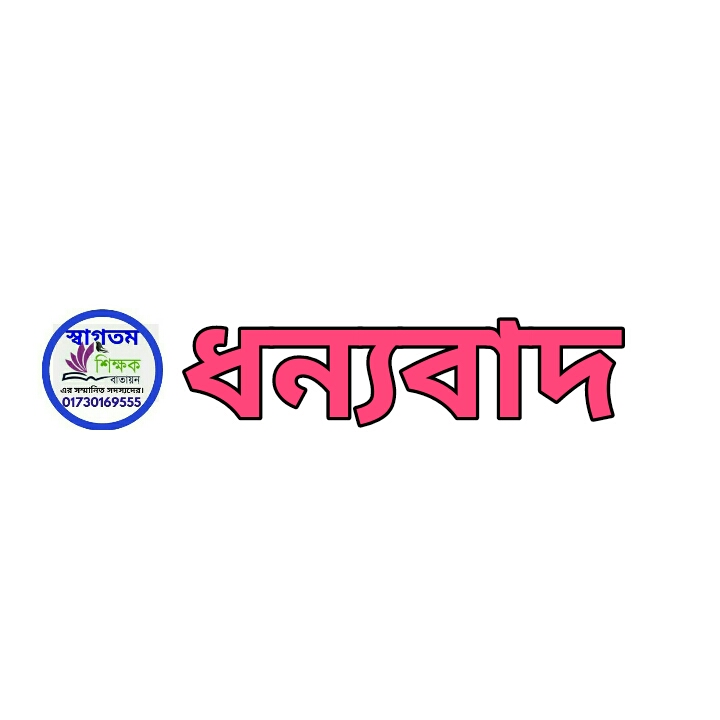 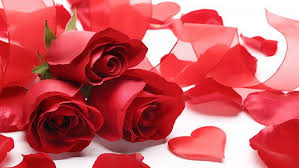